Dividing with 0 and 1
Lesson 8-7
CCSS.Math.Content.3OA.A.2,3,4,5,6,7,8,9
[Speaker Notes: Literature Link: Cheetah Math by Ann Whitehead Nagda (read 1-2 pages each day)]
Think and write…
What is the rule for multiplying any number by 0? What is the rule for multiplying any number by 1?
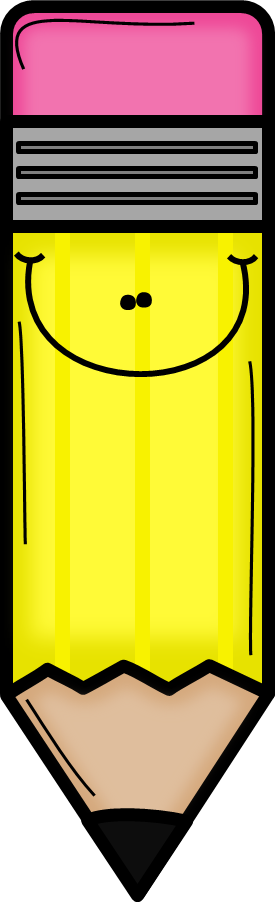 practice
5 ÷ 1	
5 ÷ 5

Draw a picture to solve each problem. Explain how knowing the multiplication rules help you to divide.
Practice!
Find these quotients: 
 7 ÷ 1
 7 ÷ 7
 9 ÷ 9
 8 ÷ 1
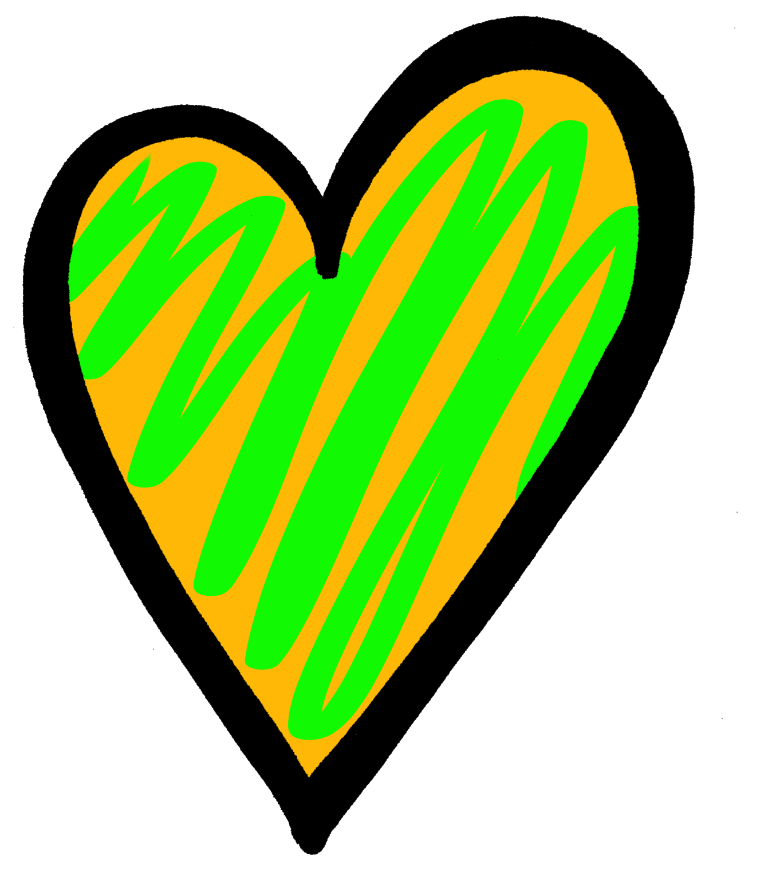 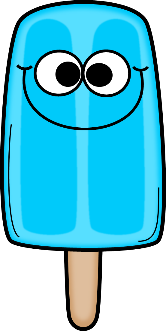 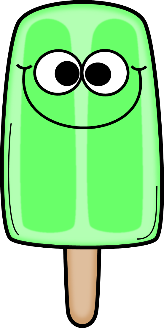 Problem 1
Karli has 18 popsicles to share with her class, which has 18 students including Karli. How many popsicles will each person get?
Problem 2
There is a bowl of 42 potato chips. If there are 42 people at the party, how many potato chips can each person have if the chips are divided equally?
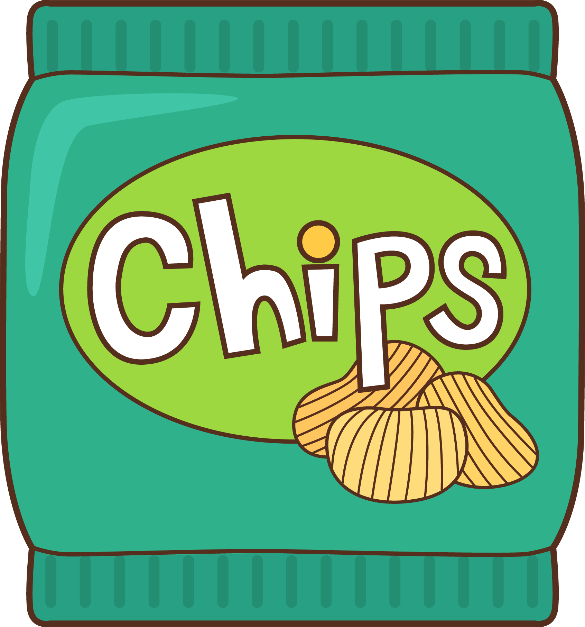 extension
Find these quotients. 
 47 ÷ 1
 356 ÷ 356
 1,008 ÷ 1
 52,244 ÷ 1
 53,937 ÷ 53,937
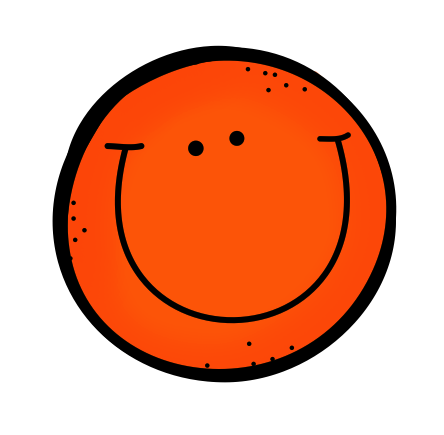